Bělorusko
rozloha 3x ČR, 
10 mil. ob.
republika – diktátor Lukašenko
hl. m. Minsk
povrch – rovina – 1/3 lesy
brambory, žito, len 
tranzitní země – plynovody, ropovody z Ruska do E
draselné soli – chem. průmysl, 
rašeliniště 
ekonomicky slabá
zajímavost: - Bělověžský prales  - zubr
- BelAZ – těžkotonážní vozidla
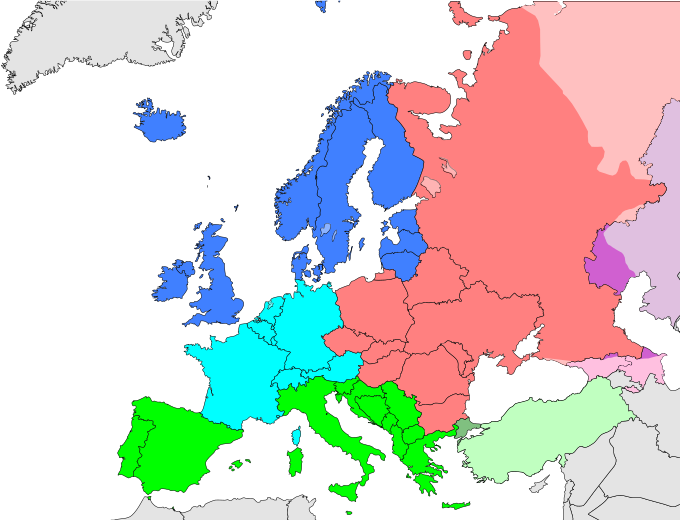 Moldavsko
rozloha 40% ČR
4 mil. ob.
hl. m. Kišiněv
vnitrozemský stát
úrodná půda - zemědělská země 
vinná r., tabák, ovoce, zelenina
málo průmyslu – potravinářství
ekonomicky slabá – nejchudší v Evropě
národnostně blízko k Rumunům
separatisté: Podněstří